Age/Sex, Diagnosis
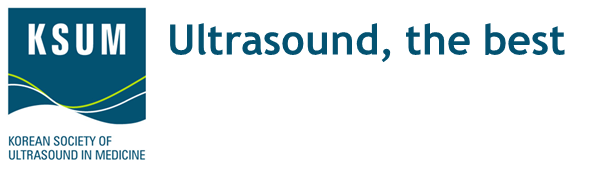 Images
Captions
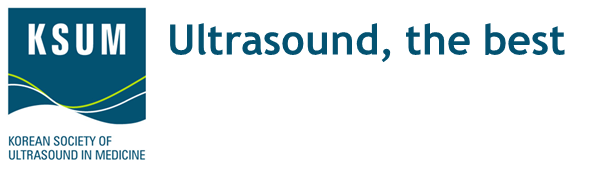 Why ultrasound is the best
Key images
Contributor
References (max 2)